SOLPS modeling of three time slices in 129038
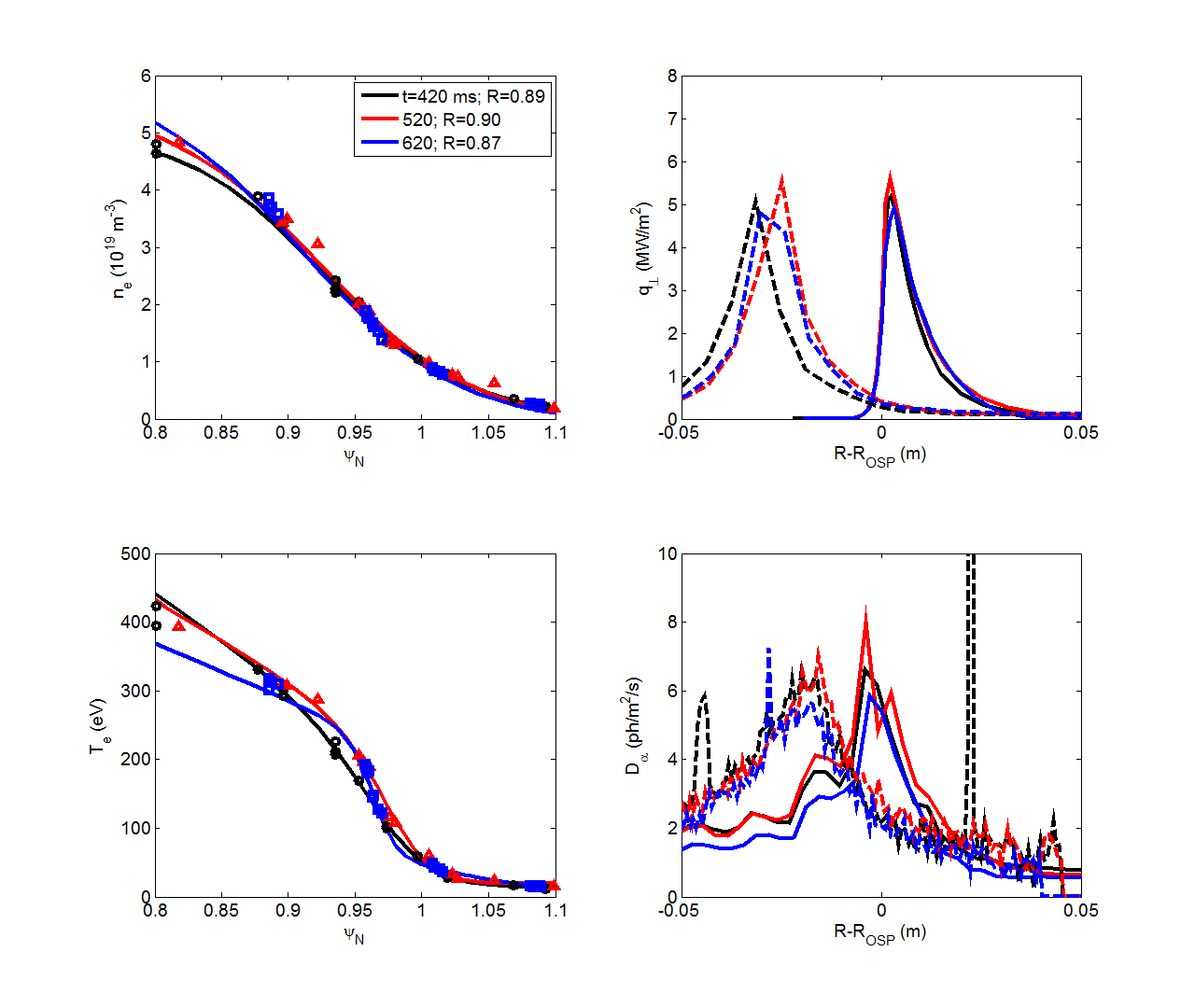 Nothing much changes
Points/dashed lines are measurements
SOL ne, Te, Peak heat flux, D all pretty constant

Constraints in modeling:
Fitted n, T profiles
Peak qdiv (Tesep)
Peak D (R)

Inferred R doesn’t change much
0.89, 0.90, 0.87